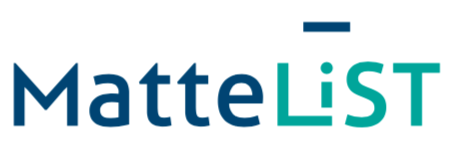 6 + 4 = 10
10 – 9 = 1

1 + 17 = 18

18…
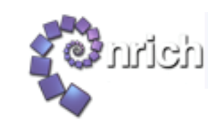 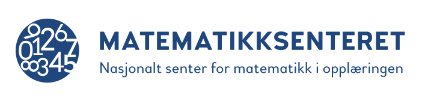 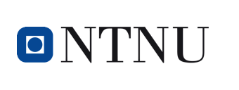 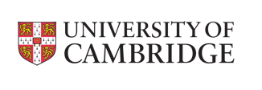